VOCABULARY WORDS
Term 3
Week 1
Co-operative
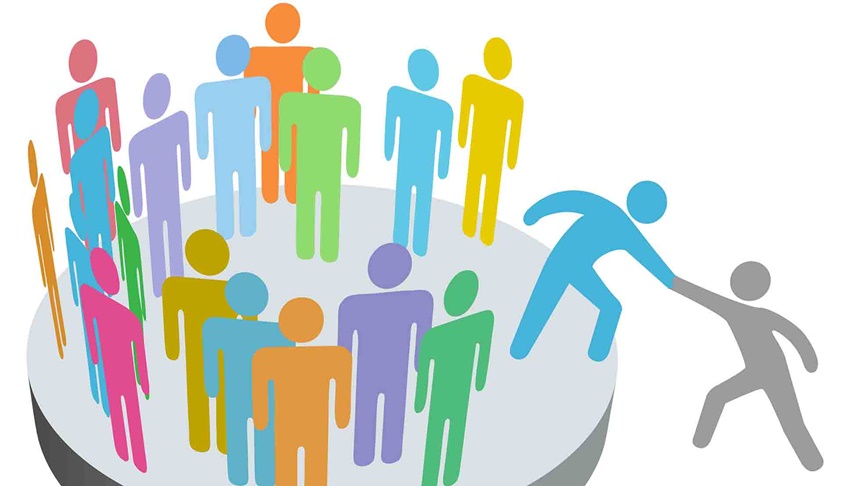 Meaning:
Cooperative:
Synonym: Collaborative, helpful, united
Antonym: Uncooperative, unhelpful.
Meaning: Willing to work together with others towards a common goal or purpose.
selfish
Meaning:
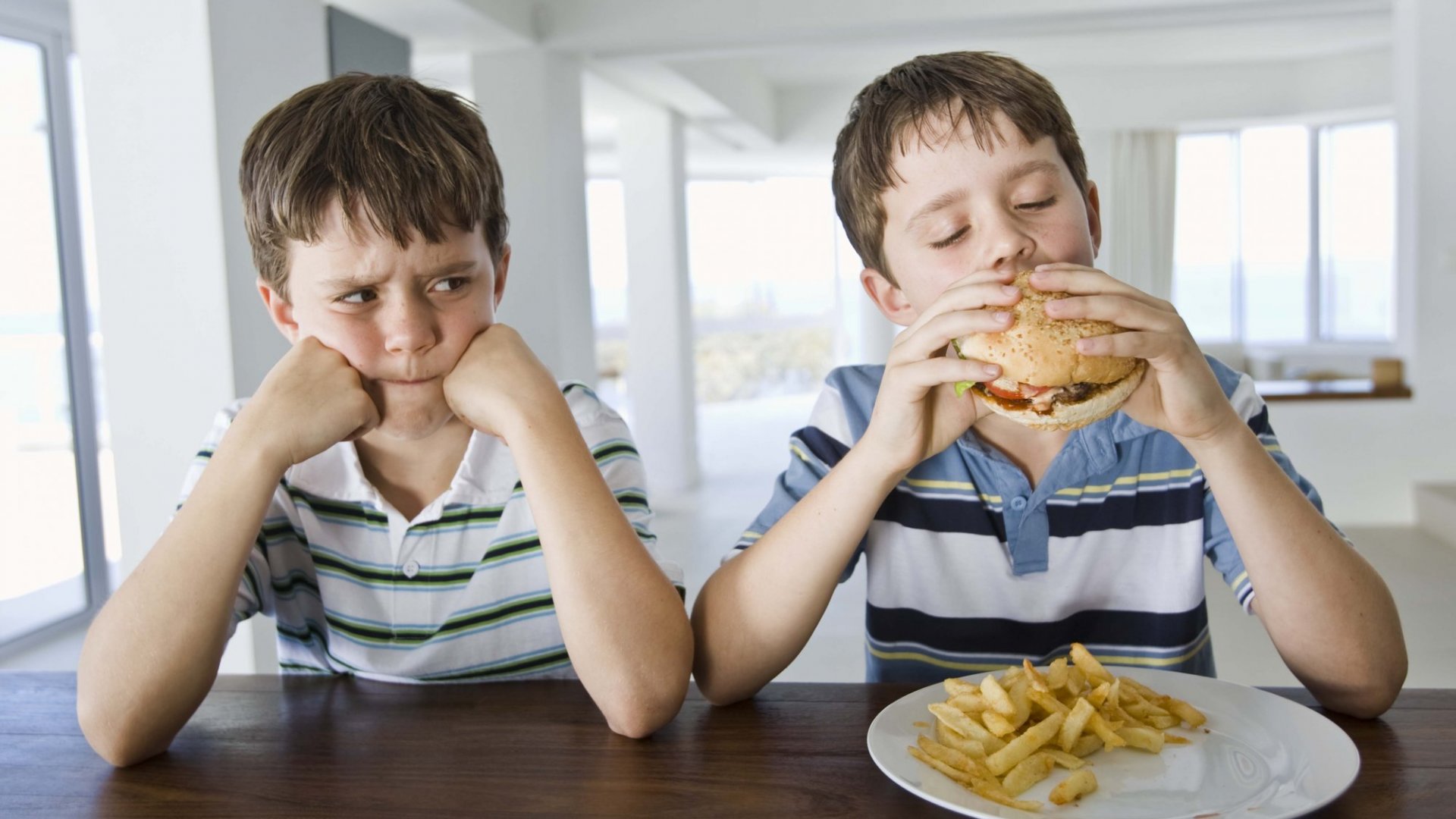 Synonym: Egocentric, self-centered.
Antonym: Selfless, generous
Meaning: Concerned primarily with one's own interests, benefits, or well-being.
gritty
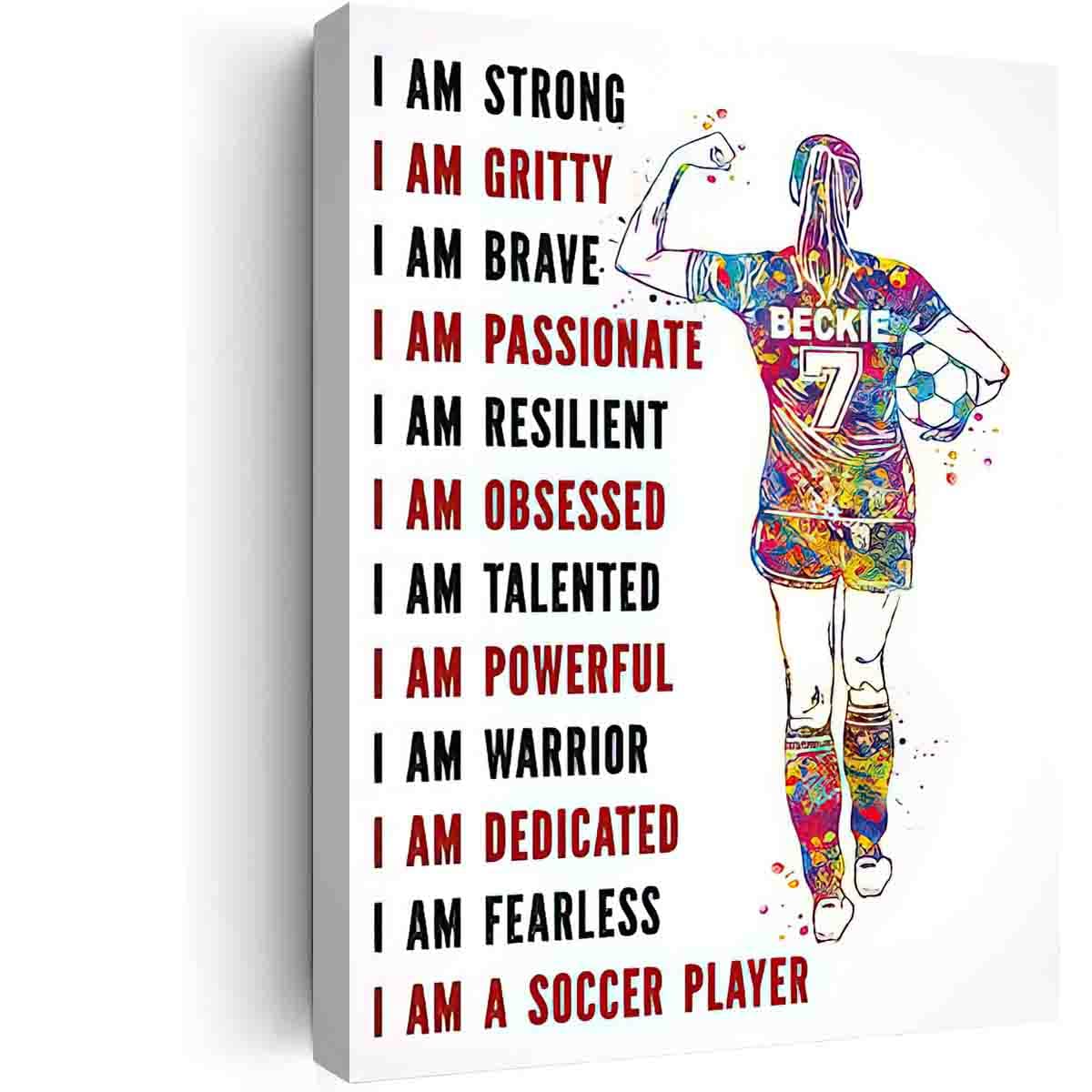 Meaning:
Synonym: Tough, resilient, determined
Antonym: Soft, delicate.
Meaning: Having courage, resolve, and perseverance, especially in the face of challenges or adversity.
Dashed out
Meaning:
 Synonym: Raced out, hurried out.
Antonym: Strolled out.
Meaning: Moved quickly or suddenly out of a place or location
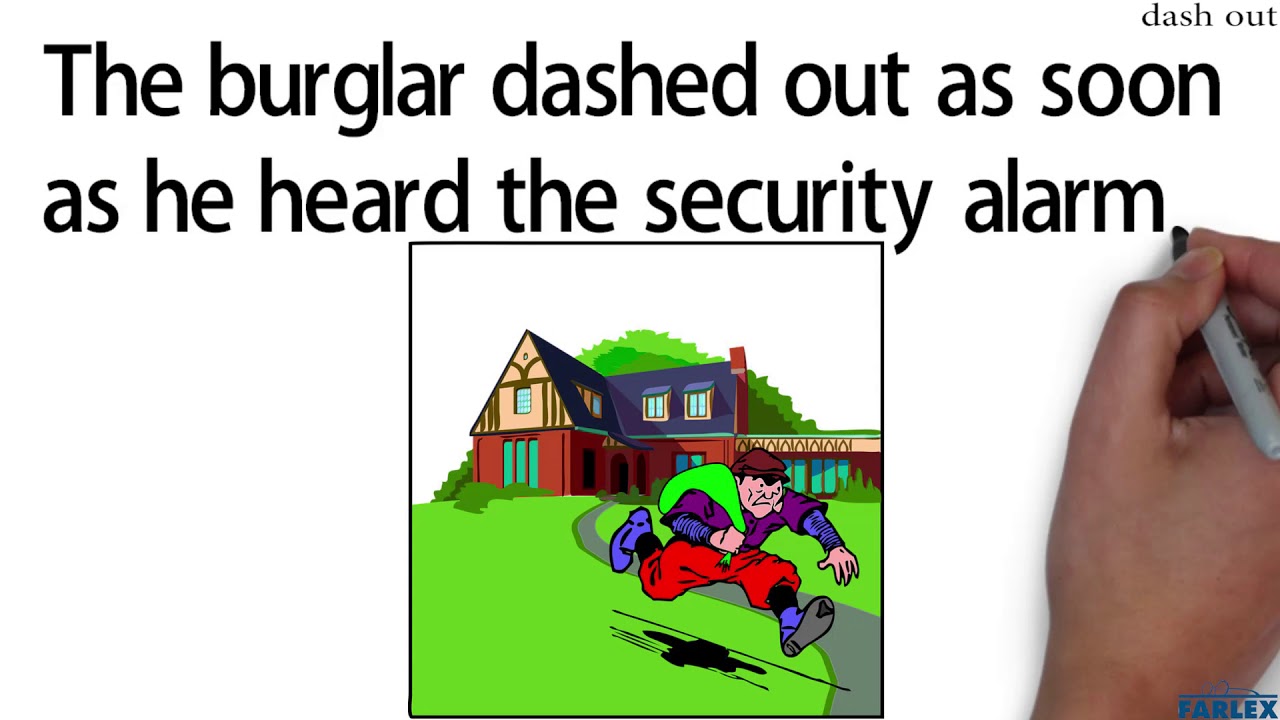 Scrambled down
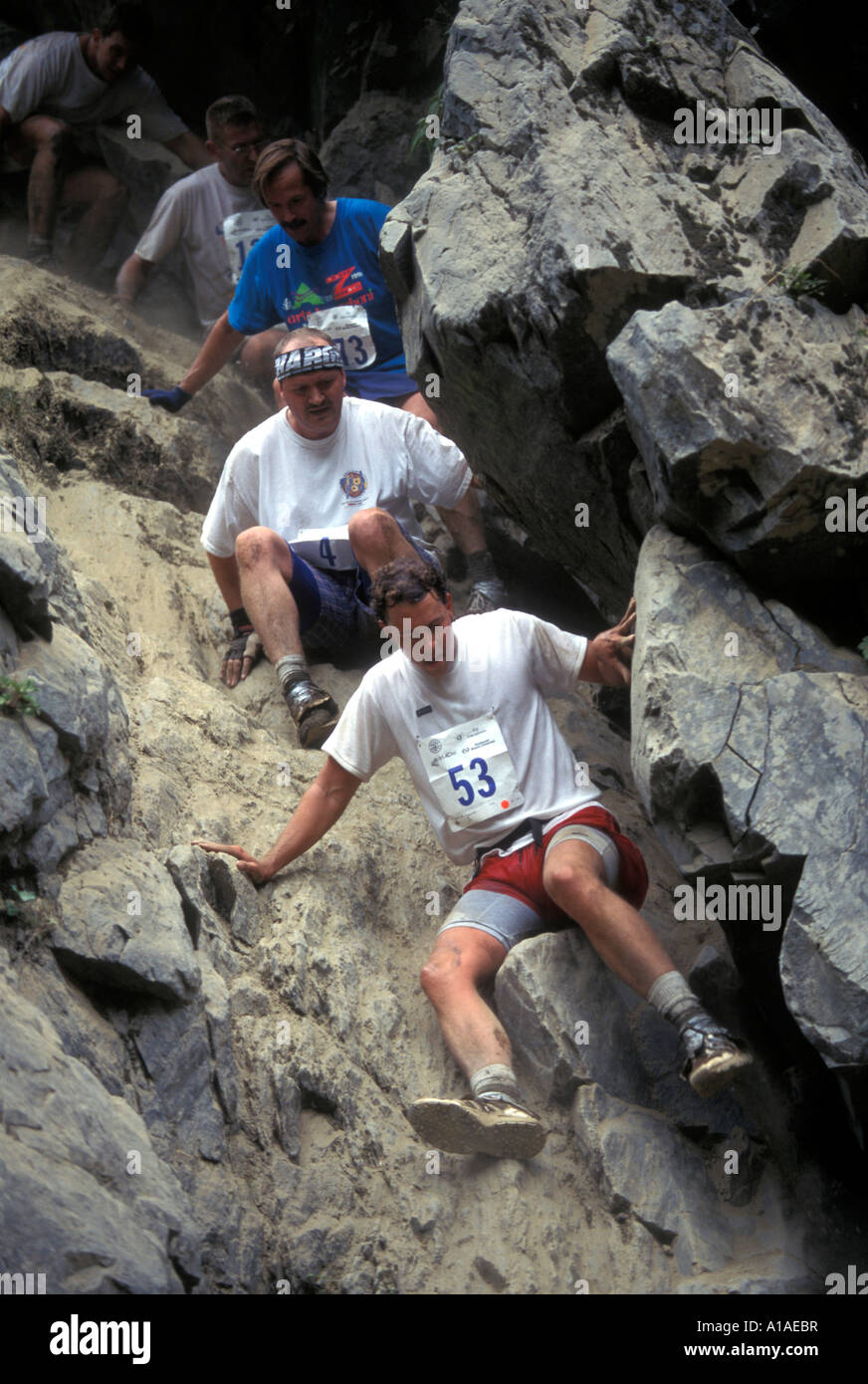 Meaning:
 Synonym: rushed down
Antonym: climbed up slowly, Meaning: Came down quickly and with effort.
rushed
Meaning:
 Synonym: Hurried
Antonym: Relaxed, unhurried
Meaning: Done with great speed or urgency.
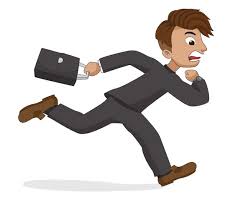